Повышение финансовой грамотности населения. Управление личными финансами
Выполнил:Сидельцева Ирина игоревна
Раздел 1.БюджетСценарии введения бюджета
1.Сценарий зависимости
2. Сценарий комфорта
3. Сценарий независимости
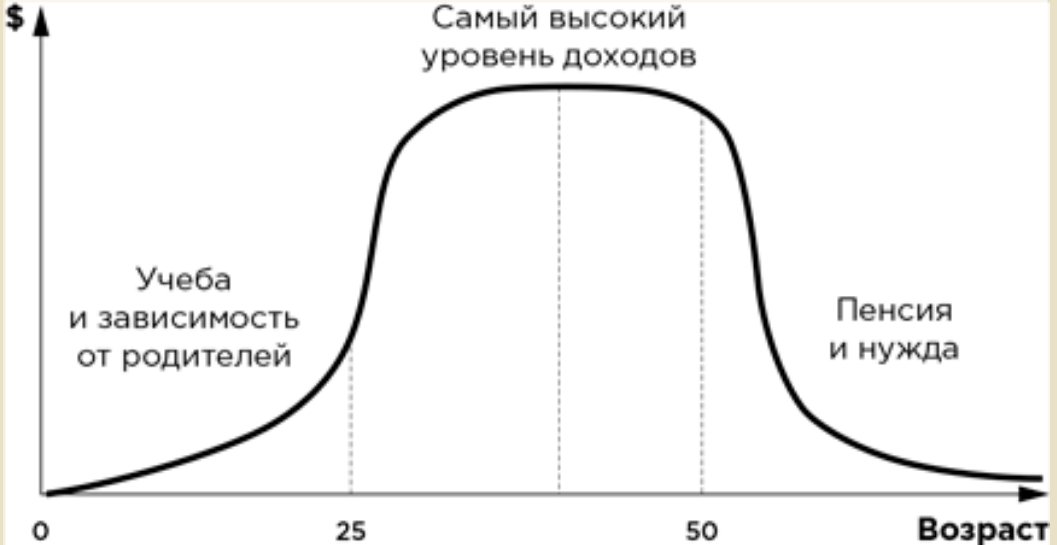 Оценка текущей финансовой ситуации
1.Какой срок я могу прожить на имеющиеся накопления, если перестану работать?
2.Могу ли я не запланировано совершить покупку в размере половины  ежемесячного дохода?
3.Какая статья расходов самая существенная  в бюджете?
4.Какой доход мне необходим для комфортной жизни? Из чего состоит эта сумма?
5.Какую сумму я могу тратить в месяц на благотворительность?
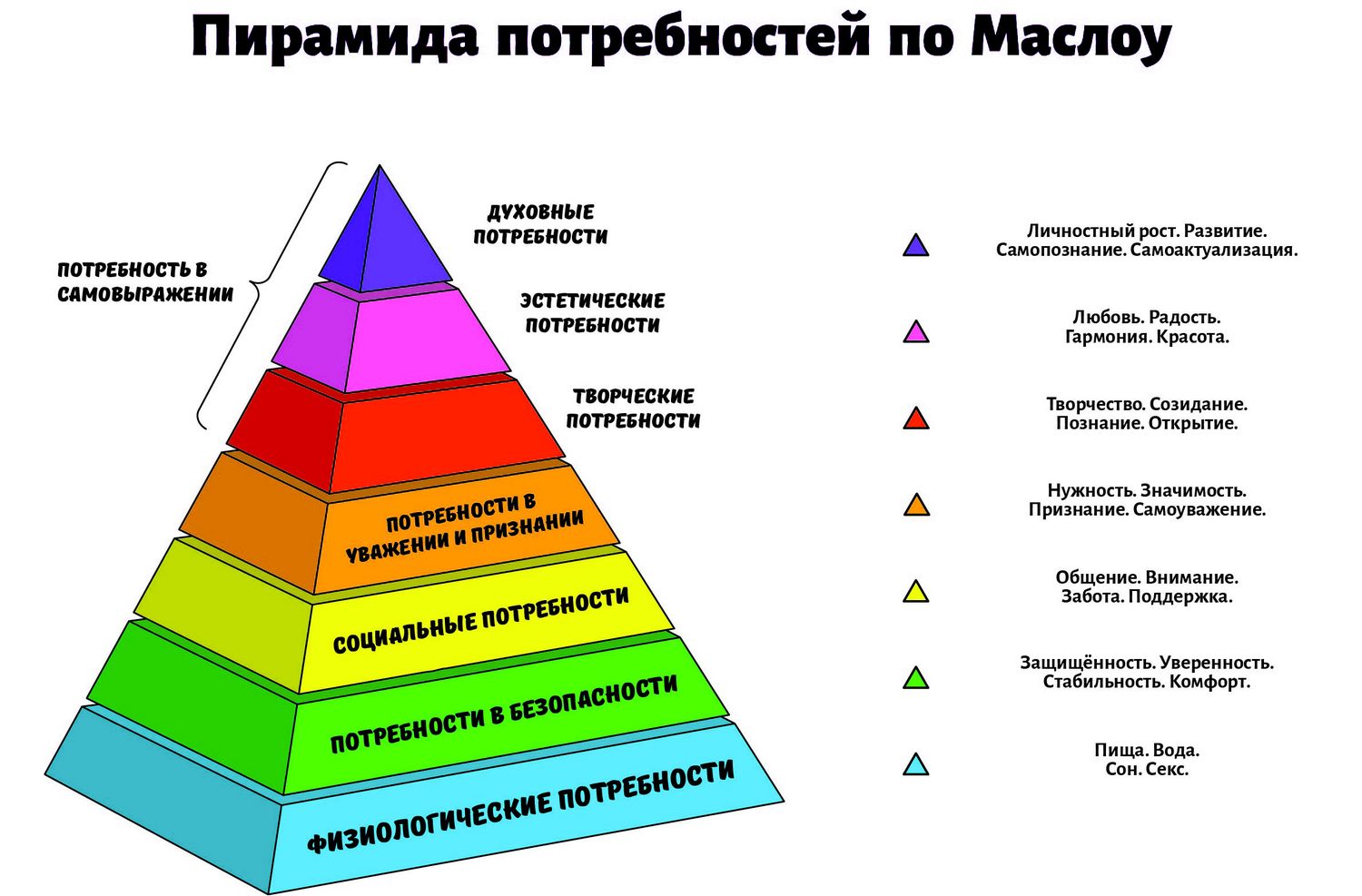 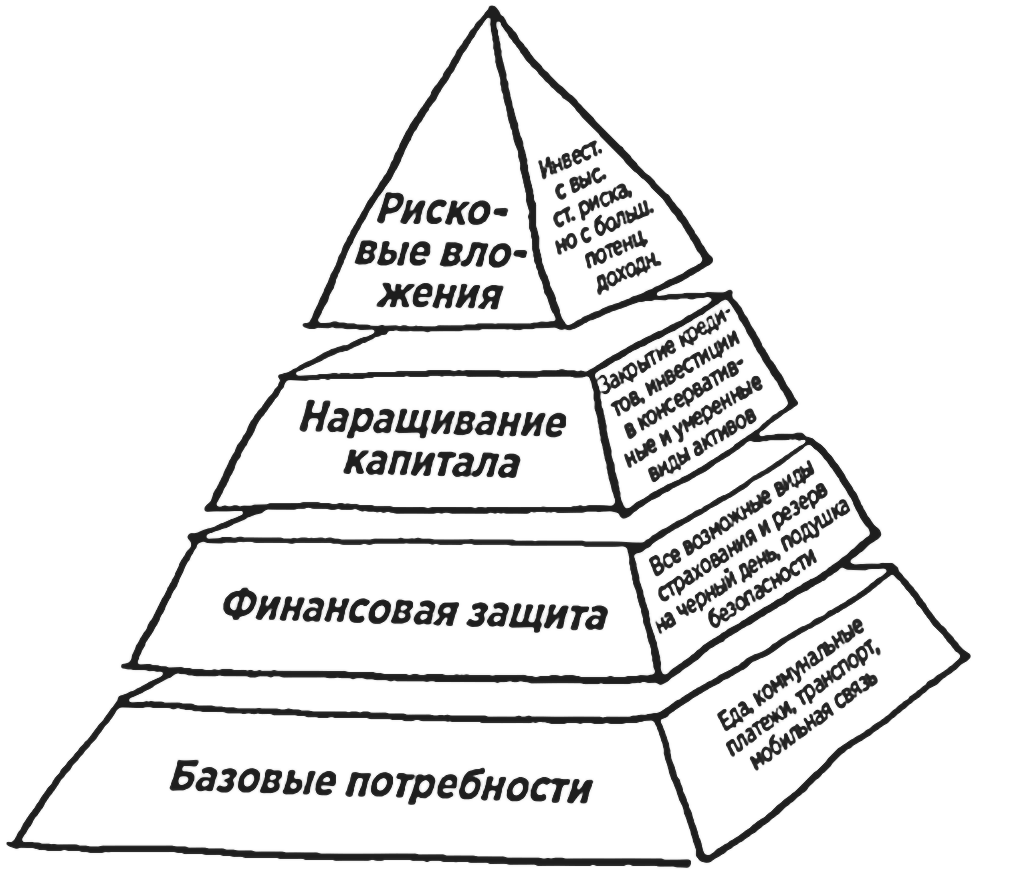 Учёт доходов и расходов
Краткосрочные расходы (ежемесечно):
продукты питания;
коммунальные платежи;
мобильная связь;
платежи по кредитам;
питание в школе;
бензин
хозтовары и т.д.
Среднесрочные расходы (раз в несколько месяцев):
страховка;
оплата отпуска;
оплата учебы;
абонемент в фитнес-клуб;
бытовая техника;
юбилеи, свадьбы.
Долгосрочные расходы (реже одного раза в год):
автомобиль;
отпуск;
квартира/дом.
КРАТКОСРОЧНЫЕ
СРЕДНЕСРОЧНЫЕ
ДОЛГОСРОЧНЫЕ

ДОЛГОСРОЧНЫЕ
СРЕДНЕСРОЧНЫЕ
КРАТКОСРОЧНЫЕ
ЗАРПЛАТА
ЗАРПЛАТА
Запись доходов и расходов
Тетрадь
Excel
Приложения
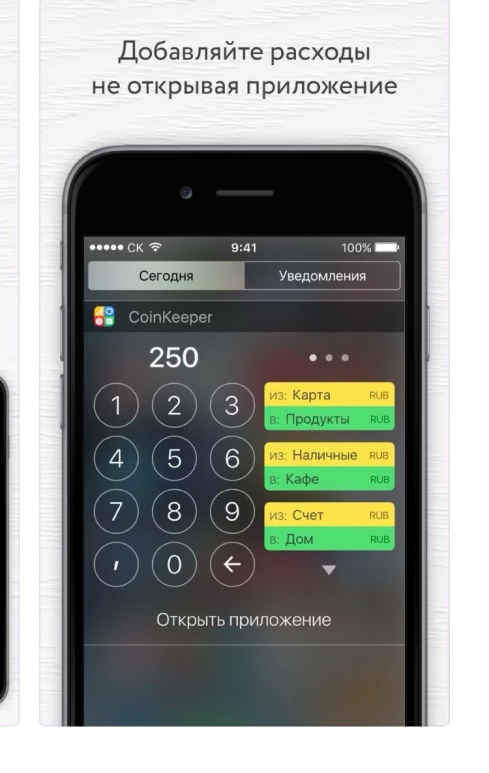 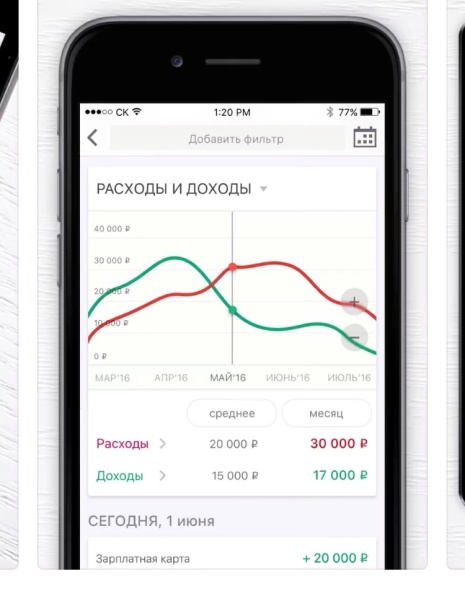 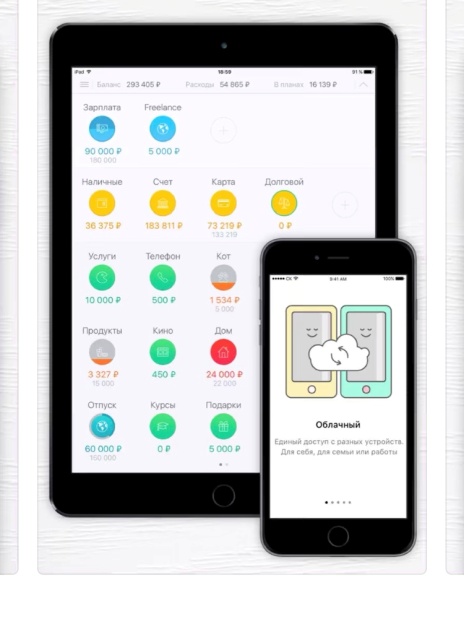 Оптимизация доходов
Учеба (новые навыки, смена деятельности)
Имущество
Интернет
Государство(налоговые льготы и вычеты, пособия, социальные выплаты)
Раздел 2. ОПТИМИЗАЦИЯ БюджетаПособия и социальные выплаты
Пособия для семей с детьми
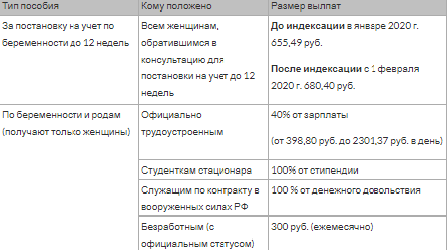 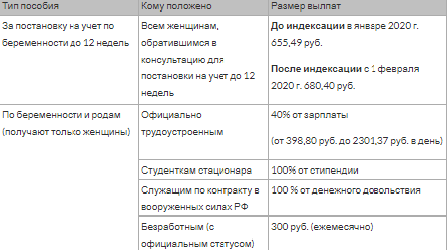 Пример
Семья живет в Омске: в ней мама, папа и двое детей.
Старшему ребенку 6 лет, младшему – 1 год. 
Ежемесячная зарплата отца – 25 000 руб.
 Мама находится в отпуске по уходу за ребенком и получает ежемесячное пособие – 8 968 руб. 
Проверим, полагается ли семье новое ежемесячное пособие в 2020 году.Среднедушевой доход семьи составляет:
 [(25 000 + 8968) : 4 чел.] = 8 492 руб.
Прожиточный минимум трудоспособного населения в Омске за IV квартал 2019 года установлен в размере 10713 руб.

Среднедушевой доход семьи меньше двукратного прожиточного минимума, поэтому семья сможет получить новое ежемесячное пособие.
Социальное обеспечение других слоев населения
Безработным, зарегистрированным в службе занятости Зависит от стажа, среднего заработка (45-75%),  но не менее 1 500 и не более 8 000 руб. Для подтвердивших статус предпенсионера 11 280,0 руб. В 2020 г. индексироваться не будет. 
По причине временной нетрудоспособности Всем официально трудоустроенным Зависит от общего стажа и среднего заработка за 2018 и 2019 г. (60%-100% от зарплаты). 
Пособие по уходу за инвалидом (ежемесячно) Неработающим родителям, усыновителям или опекунам, ухаживающим за ребенком-инвалидом в возрасте до 18 лет или инвалидом с детства I группы. Плюсом к пенсии по инвалидности 10000,00 руб.
Ежемесячная выплата (при полном или частичном отказе от льгот) Ветеранам войны, бывшим узникам различных мест принудительного содержания (концлагерей, гетто), лицам, которые пострадали от воздействия радиации, а также инвалидам и детям-инвалидам. Зависит от льготной категории 
На погребение Лицу, занимающемуся организацией похорон 5946,00 руб. Единовременное пособие при возникновении поствакцинальных осложнений 
Лицо, получившее осложнение или законный представитель (в случае с ребенком) в случае смерти - 30 000 руб. при установлении факта -10000 руб. при установлении инвалидности - 1000 ежемесячно
Тема 3Налоговые льготы и вычеты
1. Налог на имущество физических лиц
От уплаты налога на имущество физических лиц освобождаются:
- все пенсионеры, получающие пенсии, назначаемые в порядке, установленном пенсионным законодательством Российской Федерации, в том числе пенсию по инвалидности.
- Герои Советского Союза, Герои Российской Федерации, полные кавалеры ордена Славы;
- инвалиды I и II группы, инвалиды с детства;
- участники гражданской и Великой Отечественной войн;
- военнослужащие, а так же граждане, уволенные с военной службы по достижению предельного возраста пребывания на военной службе, имеющие общую продолжительность военной службы 20 лет и более;
- члены семей военнослужащих, потерявших кормильца;
- физические лица, подвергшиеся воздействию радиации вследствие катастрофы на Чернобыльской АЭС, аварии на производственном объединении «Маяк» и сбросов радиоактивных отходов в реку «Теча»;
- граждане, выполнявшие интернациональный долг в Афганистане и других странах, в которых велись боевые действия;
- родители и супруги военнослужащих и государственных служащих, погибших при исполнении служебных обязанностей.
- физические лица, осуществляющие профессиональную творческую деятельность, - в отношении специально оборудованных помещений, сооружений, используемых ими исключительно в качестве творческих мастерских, ателье, студий, а также жилых помещений, используемых для организации открытых для посещения негосударственных музеев, галерей, библиотек, - на период такого их использования;
физические лица - в отношении хозяйственных строений или сооружений, площадь каждого из которых не превышает 50 квадратных метров и которые расположены на земельных участках, предоставленных для ведения личного подсобного, дачного хозяйства, огородничества, садоводства или индивидуального жилищного строительства.


Налоговая льгота предоставляется в отношении не используемого в предпринимательской деятельности одного объекта налогообложения каждого вида (например, в отношении одного жилого дома) по выбору налогоплательщика вне зависимости от количества оснований для применения налоговых льгот.
2. Транспортный налог
Не являются объектами налогообложения транспортным налогом:
- специально оборудованные для использования инвалидами легковые автомобили, а также автомобили с мощностью двигателя до 100 лошадиных сил (до 73,55 кВт), полученные или приобретенные через органы социальной защиты населения в установленном законом порядке. То есть фактически владельцы таких автомобилей транспортный налог не уплачивают.
-транспортные средства, находящиеся в розыске, при условии подтверждения факта их угона (кражи) документом, выдаваемым уполномоченным органом
От уплаты транспотного налога освобождаются следующие категории плательщиков:
на одно транспортное средство с мощностью двигателя до 100 л.с. (до 73,55 кВт) включительно:
- Герои Советского Союза;
- Герои Российской Федерации;
- ГероиСоциалистического Труда;
- полные кавалерыордена Трудовой славы;
- полные кавалеры ордена Славы;
- инвалиды и ветераны Великой Отечественной войны и инвалиды боевых действий;
- родители и не вступившие в повторный брак вдов (вдовцов) инвалидов Великой Отечественной войны, инвалидов боевых действий, ветеранов Великой Отечественной войны и ветеранов боевых действий;
- военнослужащие и лица рядового и начальствующего состава органов внутренних дел, ставших инвалидами вследствие ранения, контузии или увечья, полученных при исполнении обязанностей военной службы (служебных обязанностей);
- граждане, ставших инвалидами вследствие катастрофы на Чернобыльской АЭС, аварии на производственном объединении "Маяк" и ядерных испытаний на Семипалатинском полигоне;
- один из родителей (усыновителей), опекунов, попечителей ребенка-инвалида;
- физические лица, являющихся пенсионерами в соответствии с пенсионным законодательством Российской Федерации
- инвалиды из числа лиц, не указанных выше, на которых зарегистрировано транспортное средство с мощностью двигателя до 100 л.с. (до 73,55 кВт) включительно.
- физические лица, являющиеся пенсионерами в соответствии с пенсионным законодательством Российской Федерации, один из родителей (усыновителей), опекунов, попечителей ребенка-инвалида, один из родителей многодетной семьи, то есть семьи, имеющей трех и более детей до достижения ими возраста 18 лет, в том числе усыновленных, пасынков, падчериц, а также приемных, опекаемых, находящихся под попечительством, совместно проживающих, уплачивают транспортный налог в размере 10 процентов по отдельным транспортным средствам при соблюдении условий, установленных Законом Красноярского края.
Льгота предоставляется только по указанным в Законе категориям транспортных средств:
Льготному налогообложению подлежит не более двух единиц транспортных средств, определяемых на усмотрение налогоплательщика. Не предоставляется льгота на два транспортных средства одного вида, например, на два легковых автомобиля и т.д.
Налогоплательщики, указанные выше, имеющие транспортное средство с мощностью двигателя свыше 100 л.с. (свыше 73,55 кВт), уплачивают сумму налога, исчисляемую как разница между суммой налога на данное транспортное средство и суммой налога на транспортное средство с мощностью двигателя 100 л.с. (73,55 кВт).
3. Земельный налог
Статьей 395 Кодекса предусмотрено полное освобождение от уплаты земельного налога только физических лиц, относящихся к коренным малочисленным народам Севера, Сибири и Дальнего Востока Российской Федерации в отношении земельных участков, используемых для сохранения и развития их традиционного образа жизни, хозяйствования и промыслов.
Других льгот для физических лиц по земельному налогу в виде полного освобождения от уплаты федеральным законодательством не предусмотрено.
В соответствии со статьей 391 Кодекса при исчислении налога налоговая база уменьшается на не облагаемую налогом сумму в размере 10000 руб. на одного налогоплательщика на территории одного муниципального образования в отношении земельного участка, находящегося в собственности, постоянном (бессрочном) пользовании или пожизненном наследуемом владении отдельных категорий налогоплательщиков, в том числе:
- Герои Советского Союза, Героев Российской Федерации, полные кавалеры ордена Славы;
- инвалиды, имеющие I группу инвалидности, а так же лица, имеющие II группу инвалидности, установленную до 01.01.2004;
- инвалиды с детства;
- ветераны и инвалиды Великой Отечественной войны, а так же ветераны и инвалиды боевых действий;
- физические лица, подвергшиеся воздействию радиации вследствие катастрофы на Чернобыльской АЭС, аварии на производственном объединении «Маяк» и сбросов радиоактивных отходов в реку «Теча».
-физических лиц, принимавших в составе подразделений особого риска непосредственное участие в испытаниях ядерного и термоядерного оружия, ликвидации аварий ядерных установок на средствах вооружения и военных объектах;
- физических лиц, получивших или перенесших лучевую болезнь или ставших инвалидами в результате испытаний, учений и иных работ, связанных с любыми видами ядерных установок, включая ядерное оружие и космическую технику.
При наличии оснований для получения льготы или вычета из налоговой базы по земельному налогу налогоплательщикам необходимо обратиться в налоговую инспекцию по месту нахождения земельного участка с заявлением и приложением копии документов, подтверждающих право на льготу или вычет.
Органам муниципальных образований предоставлено право устанавливать дополнительные льготы по налогу на имущество физических лиц и земельному налогу для отдельных категорий плательщиков.
СПАСИБО ЗА ВНИМАНИЕ!